A short introduction to the PHP Code Service (PCS)
François Laupretre <francois@php.net>
What is PCS ?
A PHP extension
A service for other extensions (‘clients’)
It allows extensions to program part or all of their code in PHP
PCS architecture
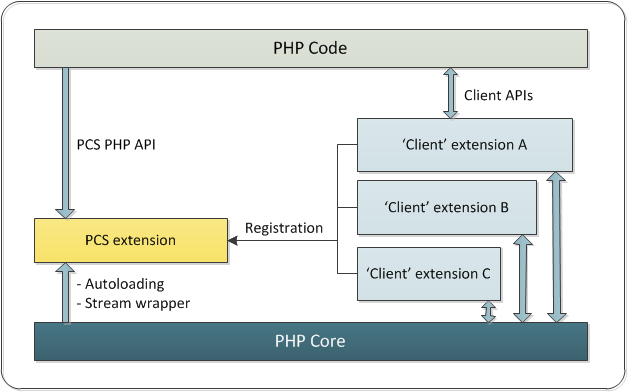 Interactions
Script registration is the essential interaction

Happens at MINIT time

In most case, no interaction between client extensions and PCS after MINIT
Services
Handles script autoloading

Provides a ‘pcs://’ virtual tree to access non-autoloaded files

Exposes a thin PHP API for special cases, introspection, and completeness
Key benefits
Adding PHP code to an extension is very easy
Autoload preserves performance
Class names extraction from PHP code at registration time
In most cases, no interaction after MINIT
Supports embedded and/or external file trees
TODO / Roadmap
Compatibility with opcache

Extend autoload to functions and constants (?)

Create a PHP introspection API in Reflection

Include in the PHP core distribution (7.1 ?)
Want more ?
http://pcs.tekwire.net